Company Profile
ALLEN CREATIONS CORP.
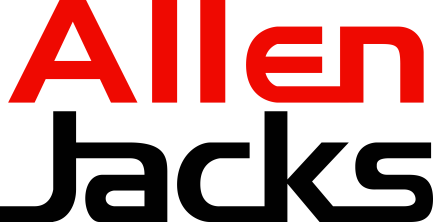 APR. 2015
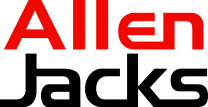 About Allen Creations and Allsun Group (ACC)
ACC was established in Aug.1988. We are a global manufacturing and export company specializing in advanced and high quality Telecom/ Datacom components, Connectors and Cable Assembly products.

ACC has developed and put to the market various advanced products in the Communication Networking field. To ensure competitiveness in its capacity to meet market demand, ACC has strategically increased its capital outlay and expanded the size of the plant.

ACC always maintains the highest quality control standards to consistently deliver reliable and robust products..
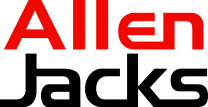 Organization Chart
CEO
Management Delegation
General Manager
Vice president
QC
Dept.
Production
Dept.
Sales 
Dept.
Manager
Dept.
Engineer 
Dept.
Sales 
Dept.
Manager
Dept.
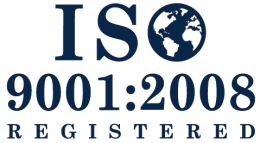 Customs Declaration
General Administration
Human Resource Management
Cashier
Accounting
Quality Control
Doc. Control Center
Quality inspection
A  team
B  team
C  team
Machine  Term
Plastic Term
Press Term
Technology
R & D
Warehouses Control
Materials Control
Purchase
Production Control
Sales
General Administration
Document Control
Accounting
Human Resource Management
Technology
Purchase
Quality Control
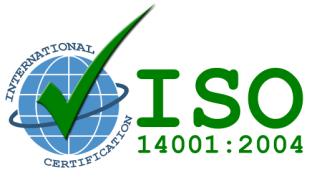 IQC
IPQC
OQC
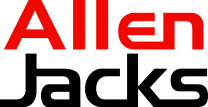 Certificates
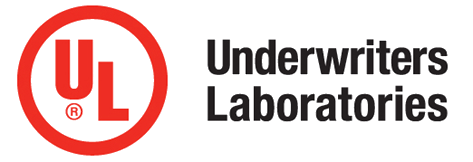 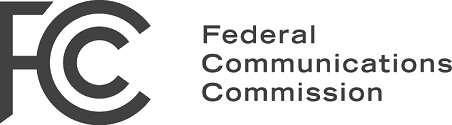 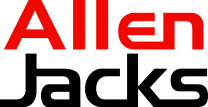 Major Products
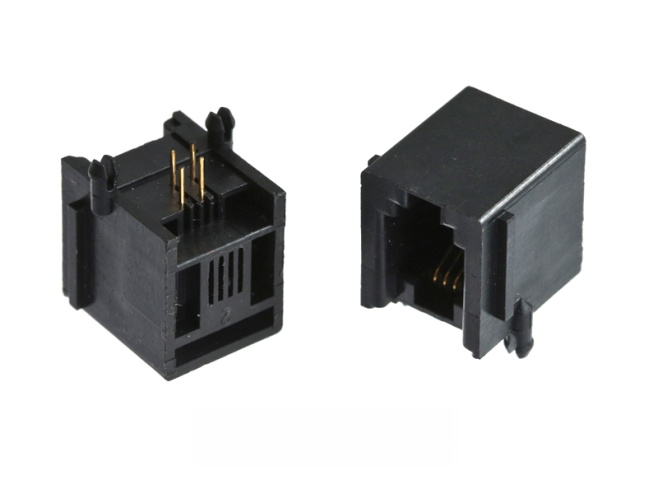 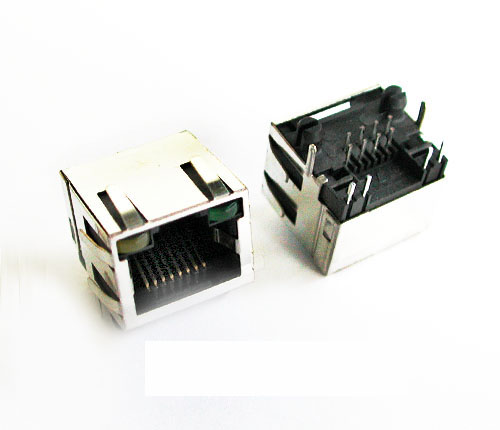 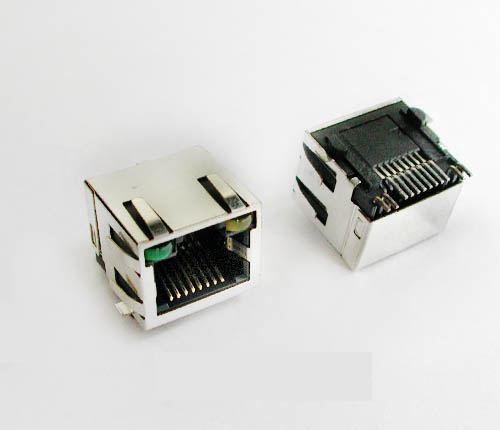 RJ11 Jacks
RJ45 DIP Jacks
RJ45 SMT Jacks
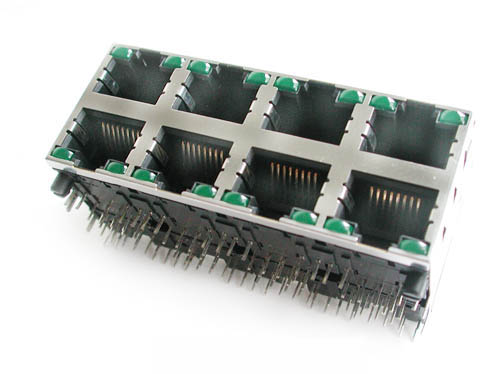 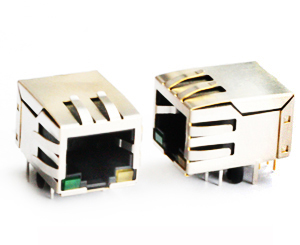 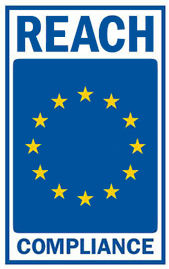 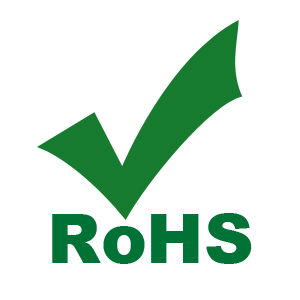 Ganged Jacks
Jacks with Transformers
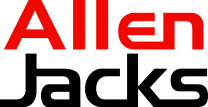 USB
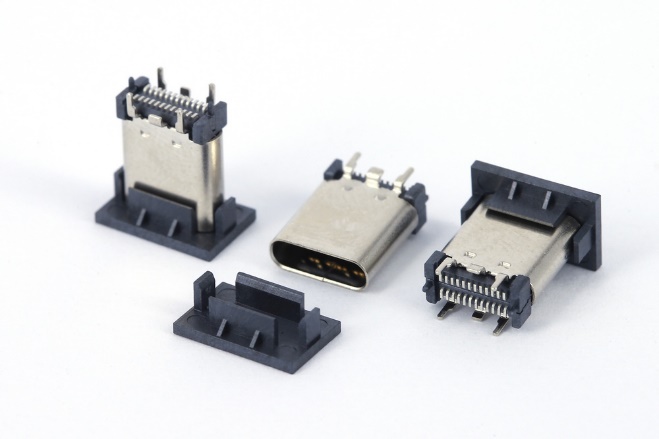 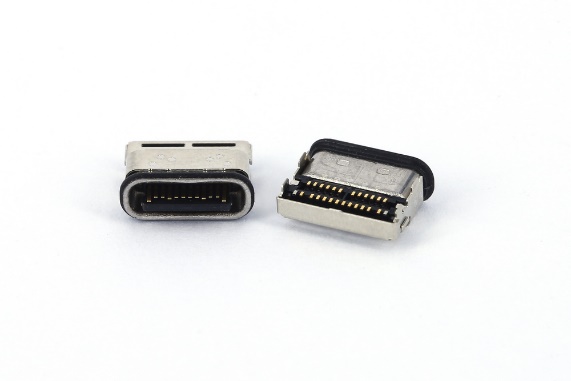 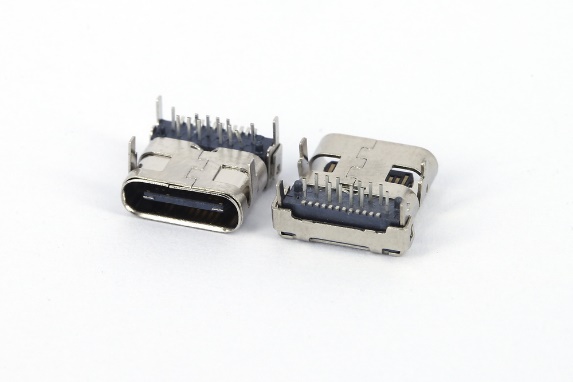 FUCR-244X-04XX
FUCR-248K-10XX
LX-124018852112A
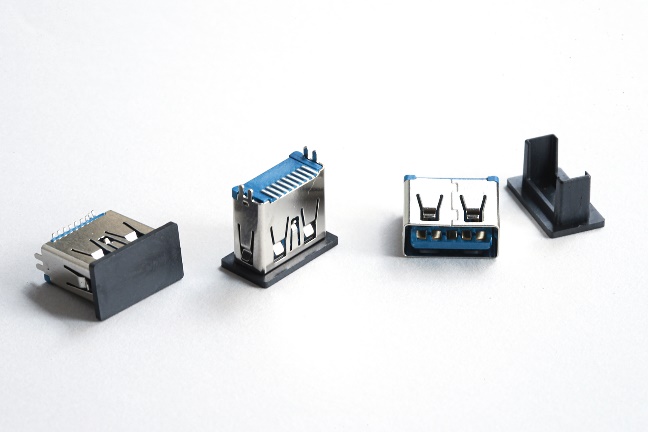 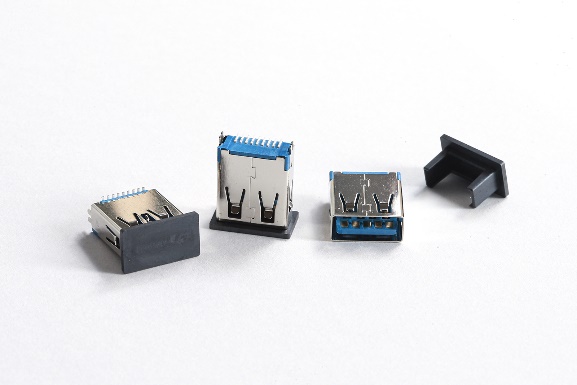 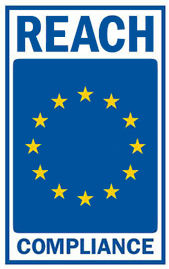 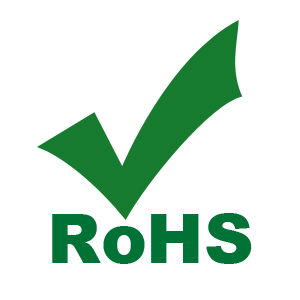 USB-3.0-A-TYPE-SMT-H14.9mm
USB-3.0-A-TYPE-SMT-H11.55mm
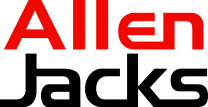 Probe Pin
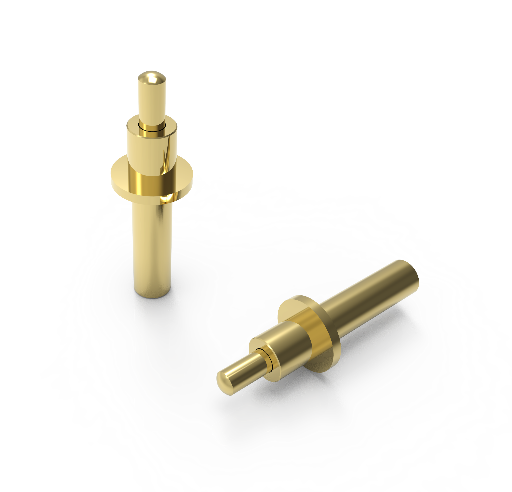 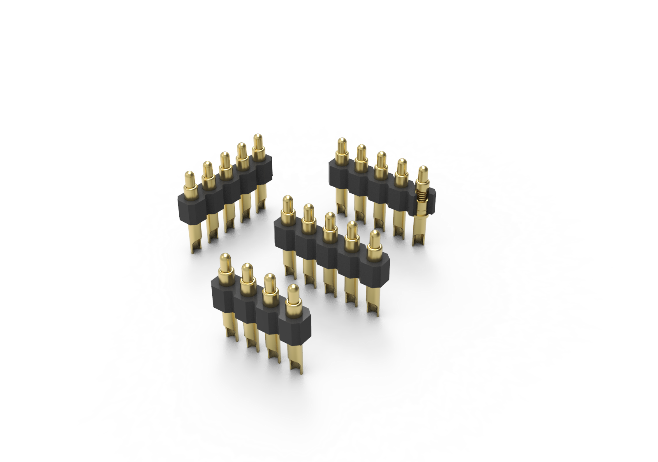 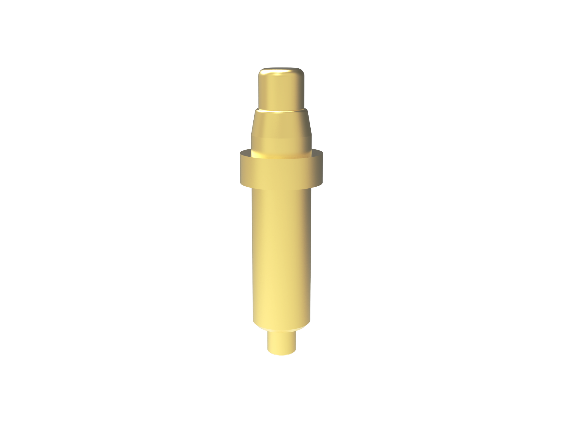 AJ13141
a254solder-250dan001pitch-2.54
AJ77031
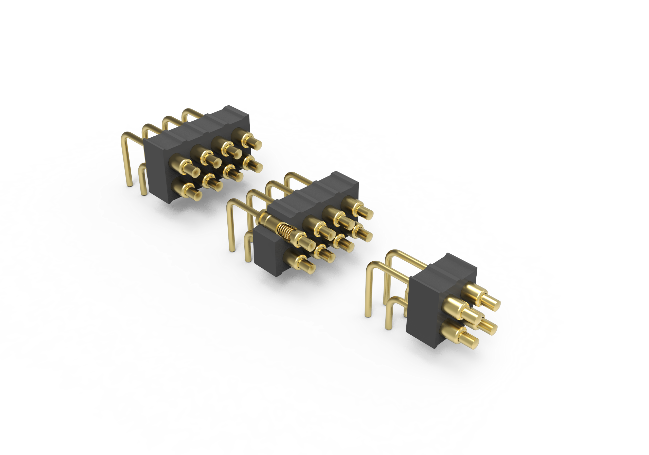 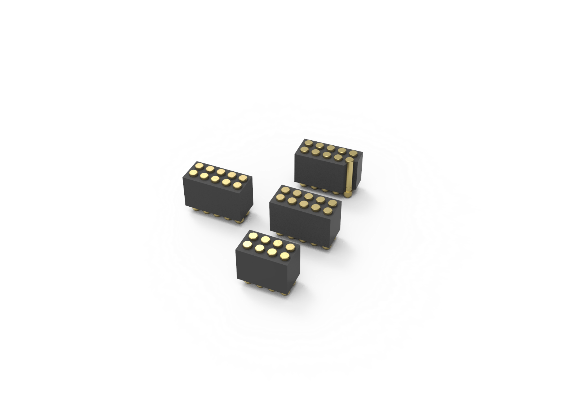 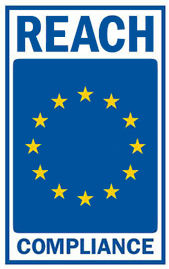 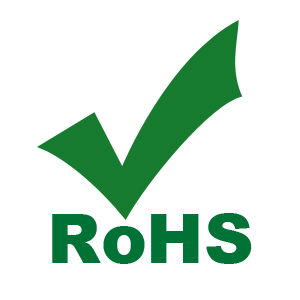 r127smt-s01twopitch-1.27
g200bend-s001_two.79pitch-2.54
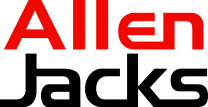 Pin Header
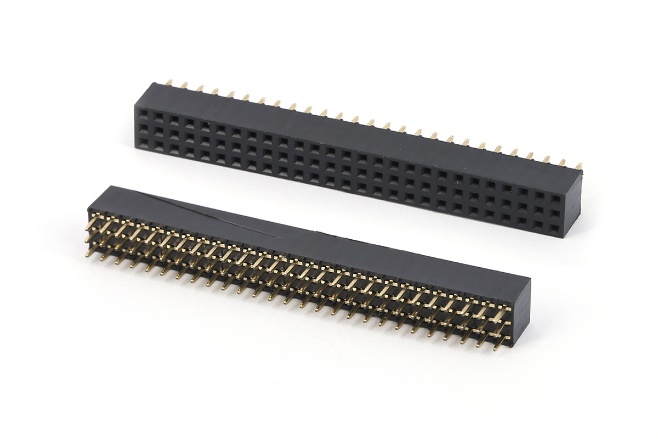 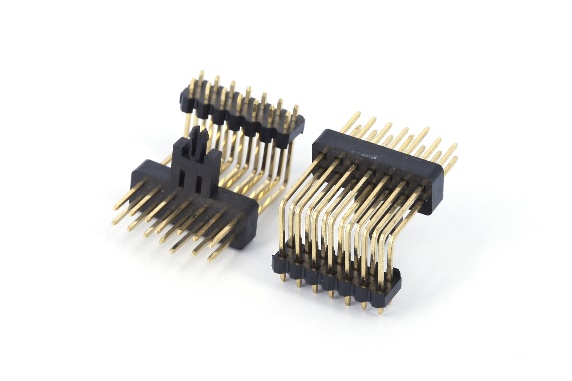 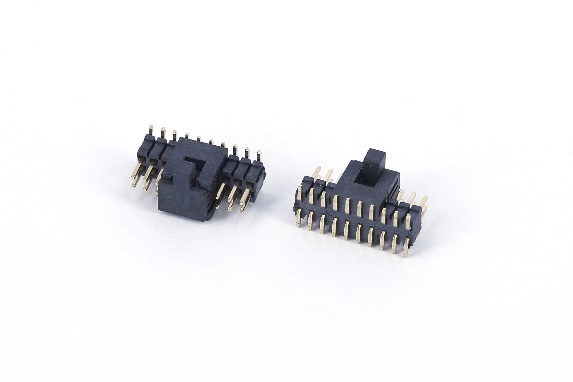 P12TNS00AGN-210-RC
F200HV00AGN-327
P254FR00AGN-207
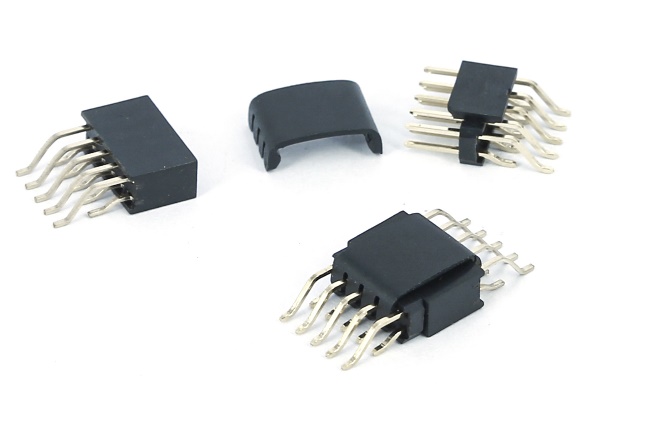 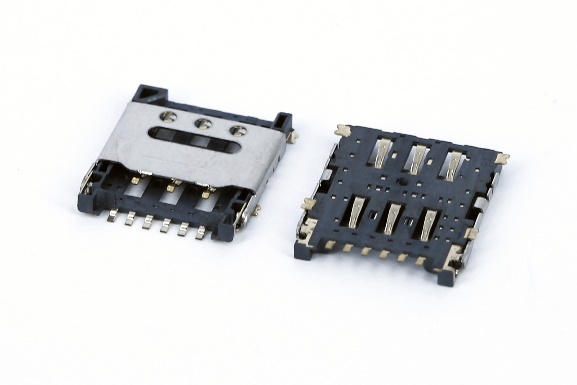 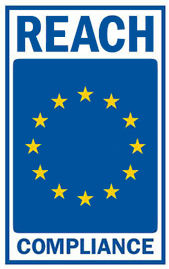 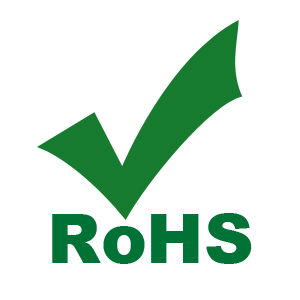 Pin-headerLock-cap
SJP06-SM2871-L
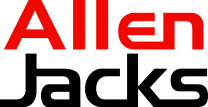 FPC Connector
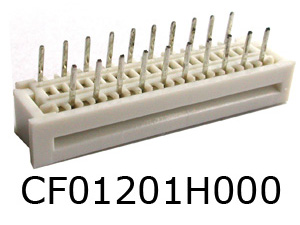 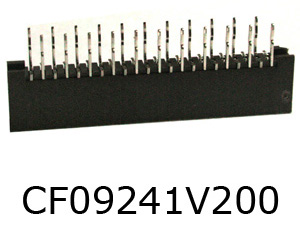 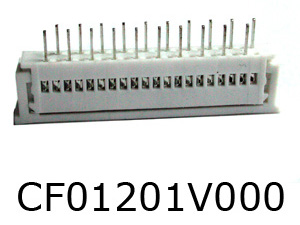 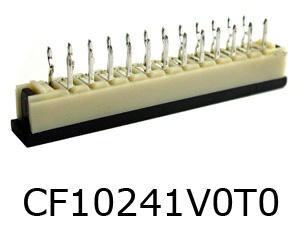 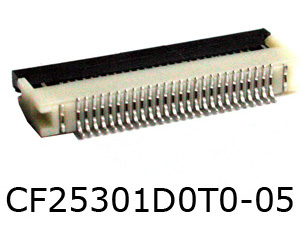 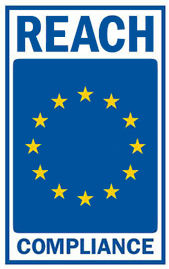 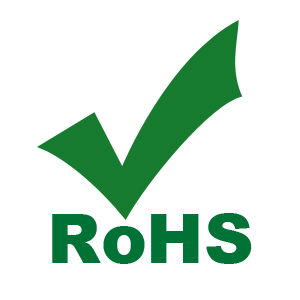 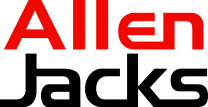 Manufacturing Facilities
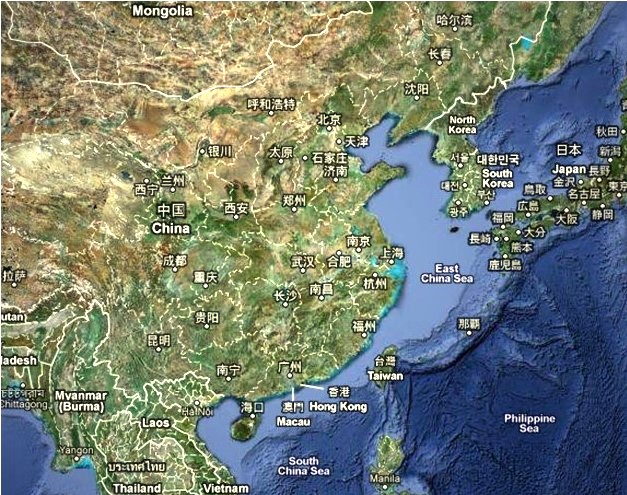 Su-Zhou Factory
Factory 
(Since 2006, Su-Zhou)
Dong-Guan Factory
China Office & Factory
(Since 19, Dong-Guan)
Shen-Zhen Factory
Factory
(Since 1992,Shen-Zhen)
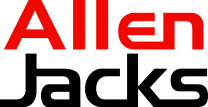 Manufacturing Equipments
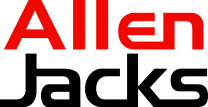 Production Line Overview
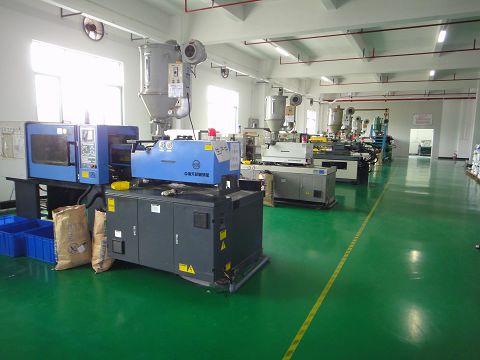 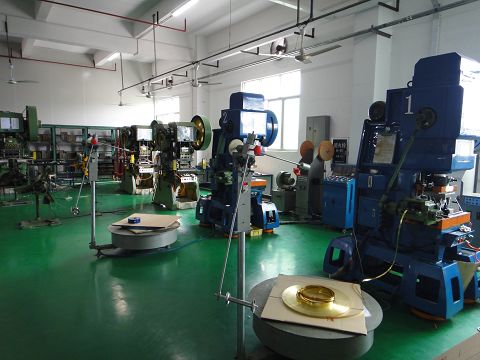 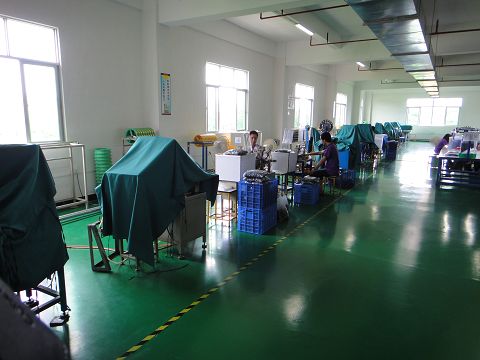 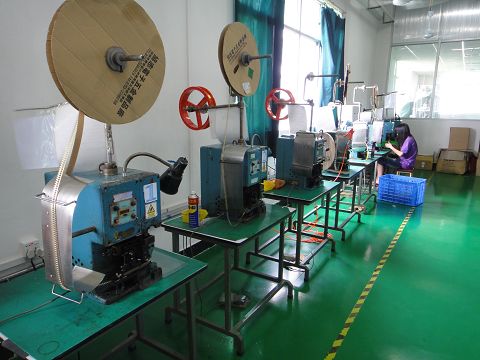 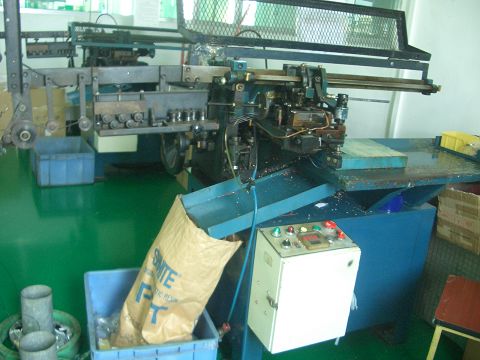 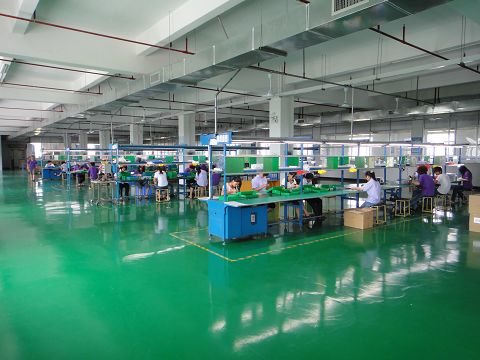 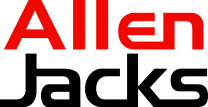 Production Line Overview
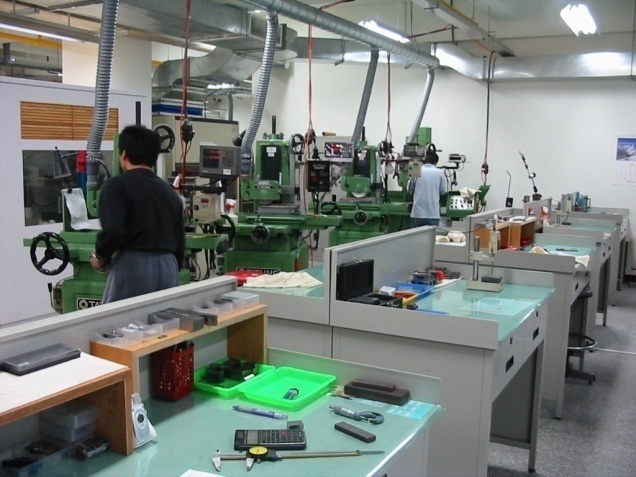 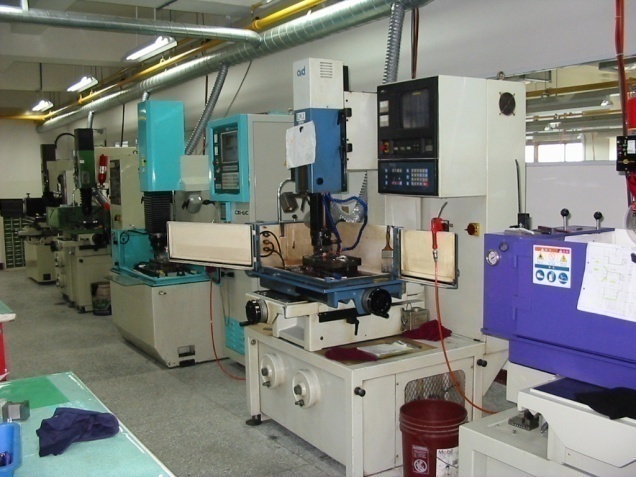 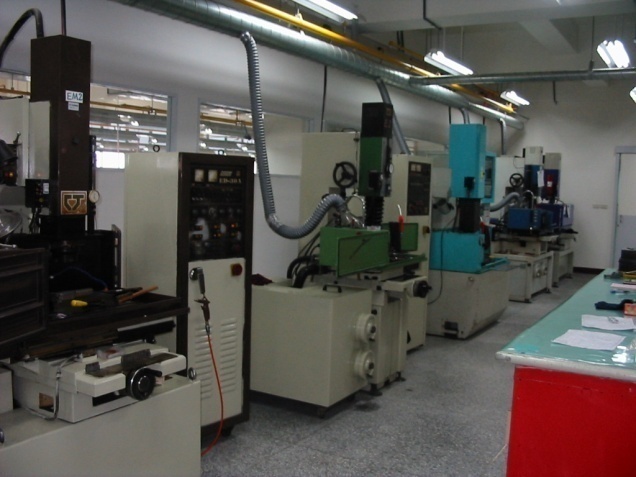 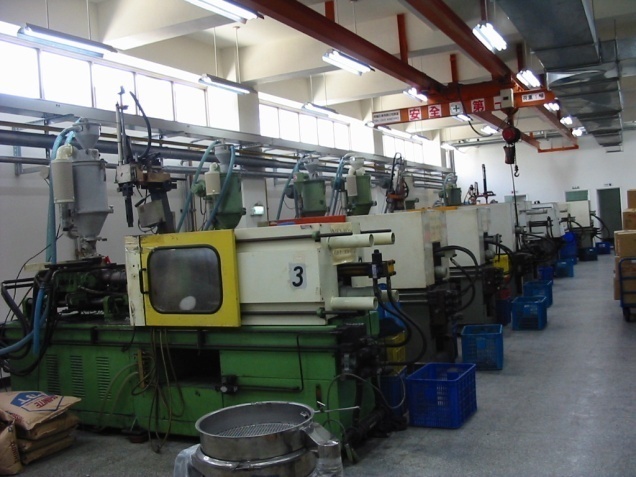 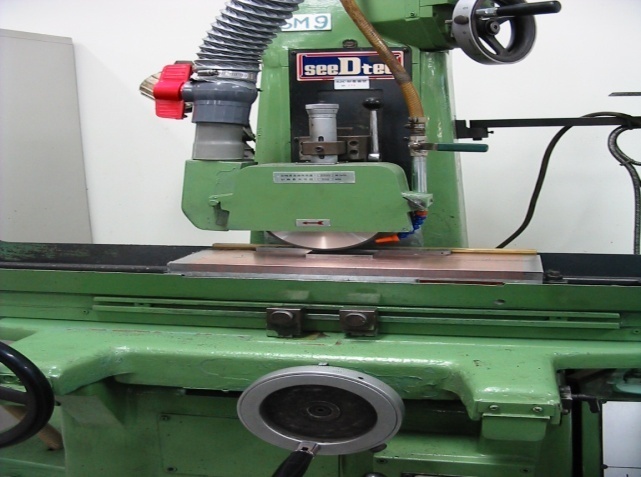 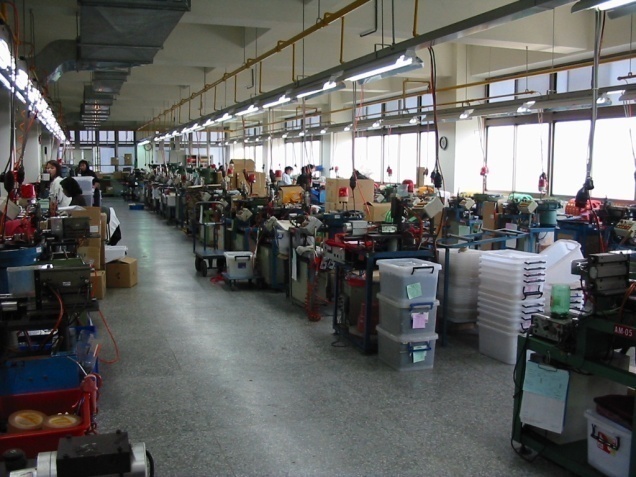 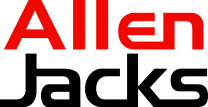 QC Organization Chart
QC Department
Quality Inspection
Document Control Center
Quality Control
IQC
IPQC
OQC
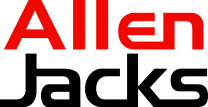 Customer Complaints Handling Procedure
Failure Analysis
Complaint Received
Standardize Corrective Action
Root Cause Analysis
Implement Corrective Action
Complaint Verified
Complaint and Corrective Action Documented
Corrective Action Approved
No
Failure Analysis
Yes
Execute Corrective Action
Customer Approval
Corrective Action Verified
No
No
Yes
Yes
Proceed to Customer Approval
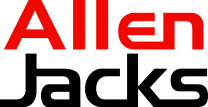 Dimension Measuring Equipments
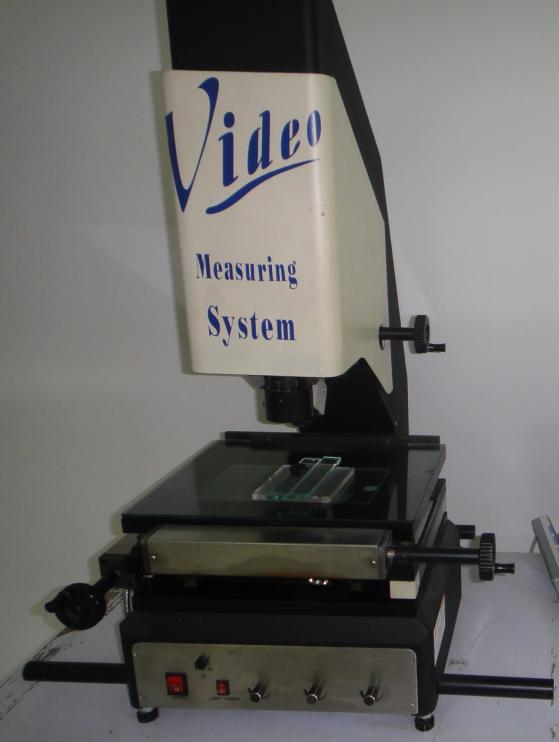 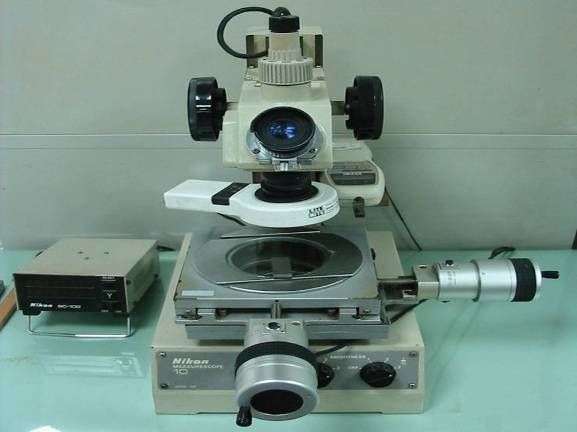 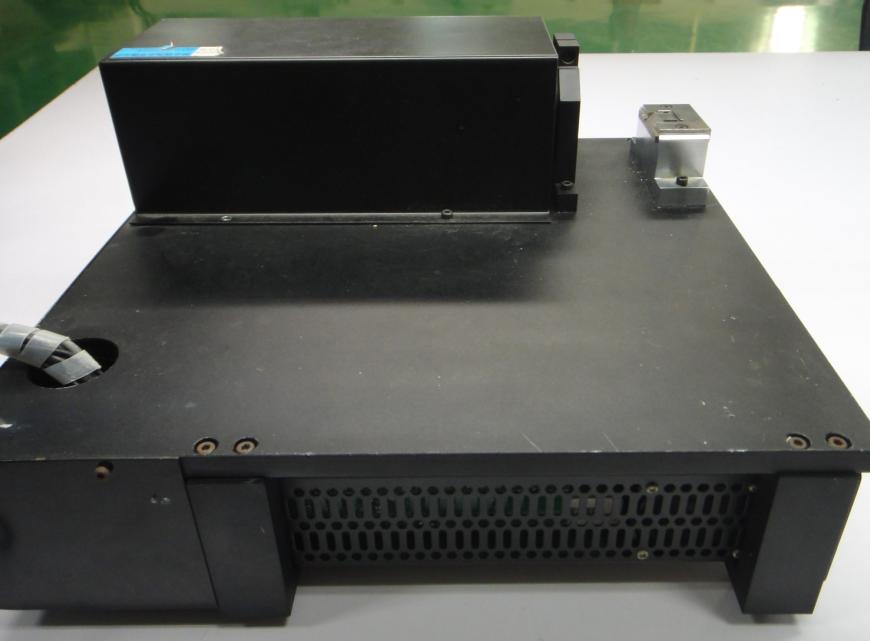 Measuring Scope
CCD
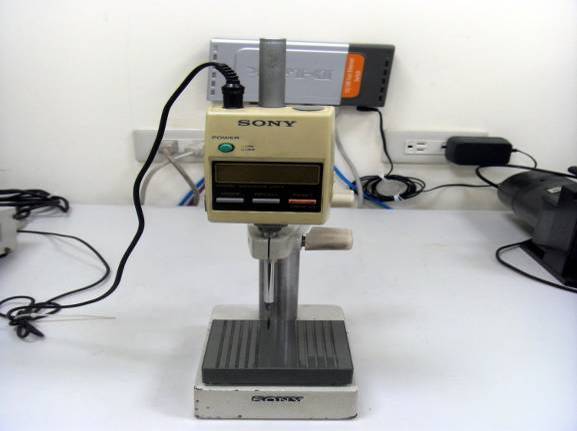 Projection Scope
Gauge Stand
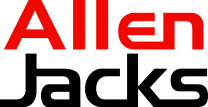 Electrical Testing Equipments
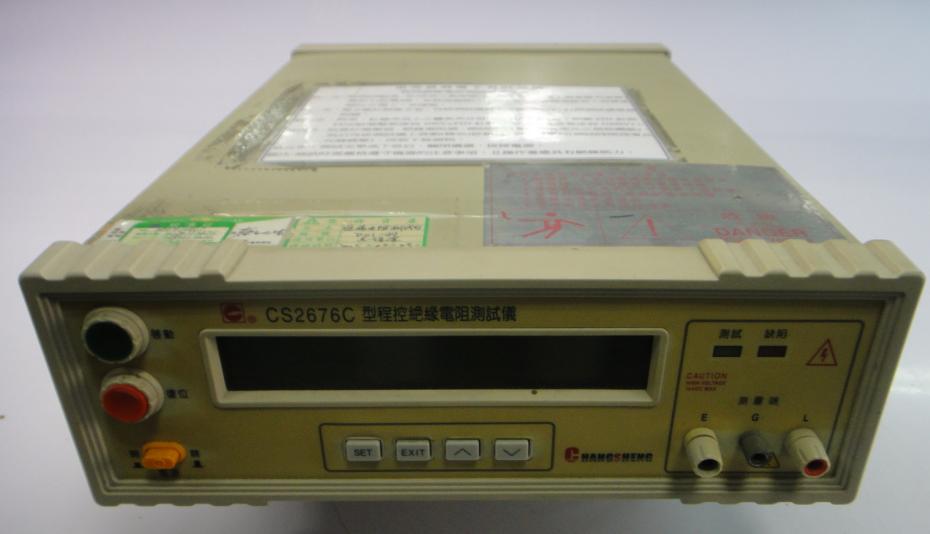 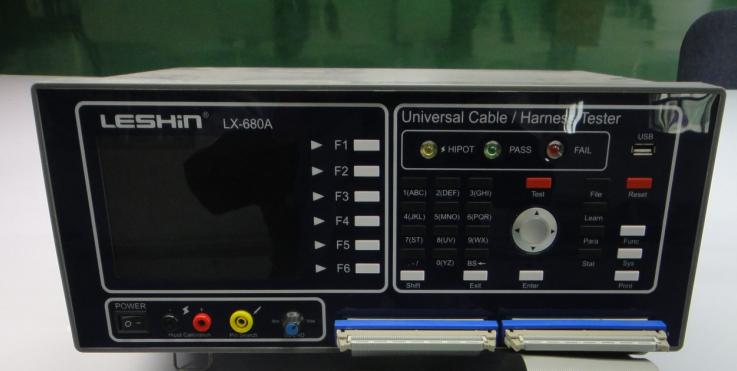 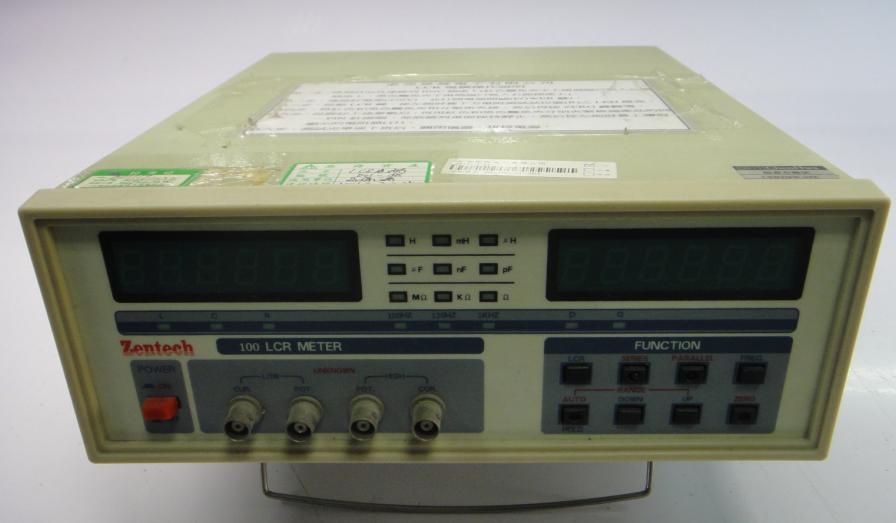 Insulation Resistance Tester
Cable Tester
LCR Meter
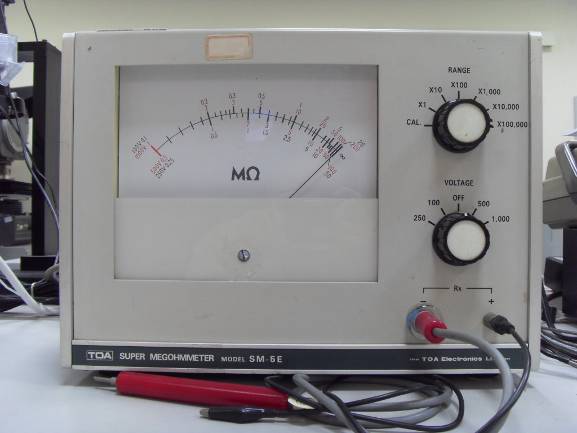 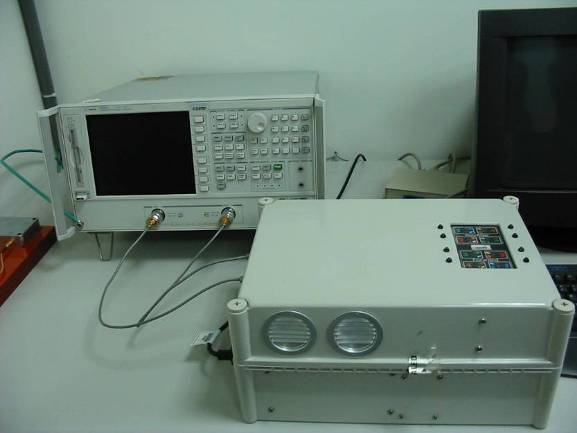 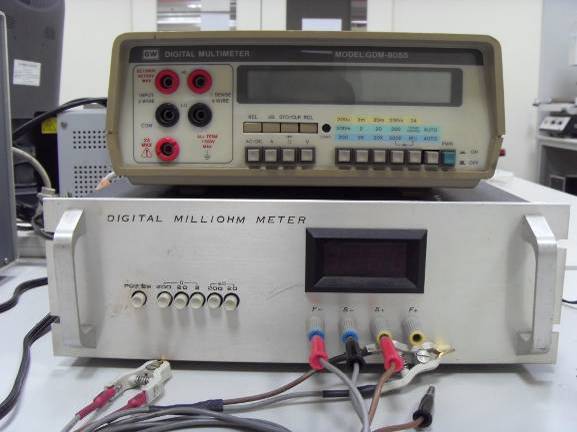 Connection Hardware Measuring System
Megohmmeter
Digital Milliohm Meter
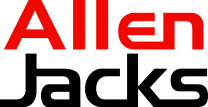 Mechanical Testing Equipments
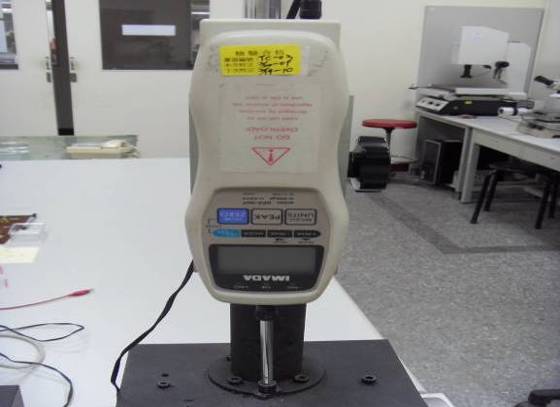 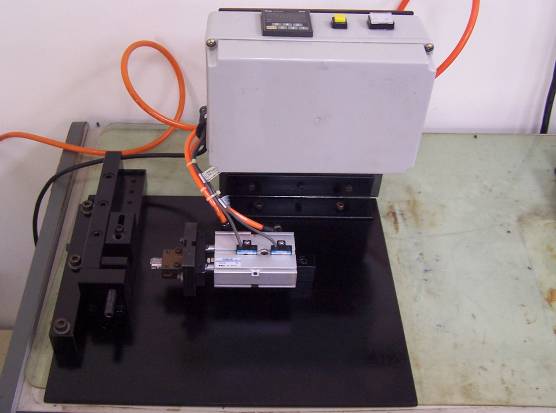 Compression/Tensile Tester
Plug-in & Pull-out Tester
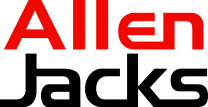 Environmental Testing Equipments
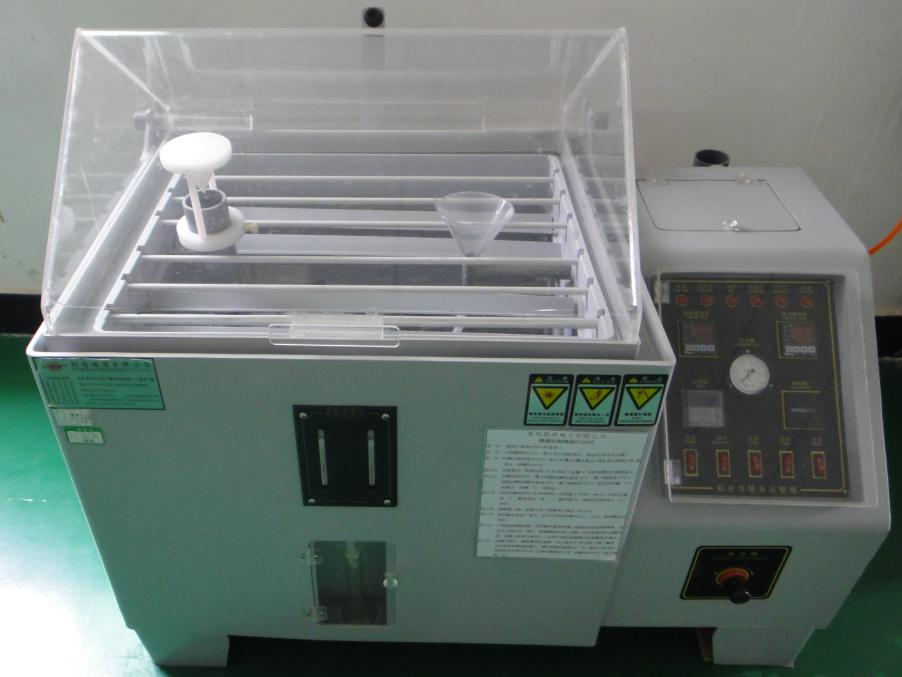 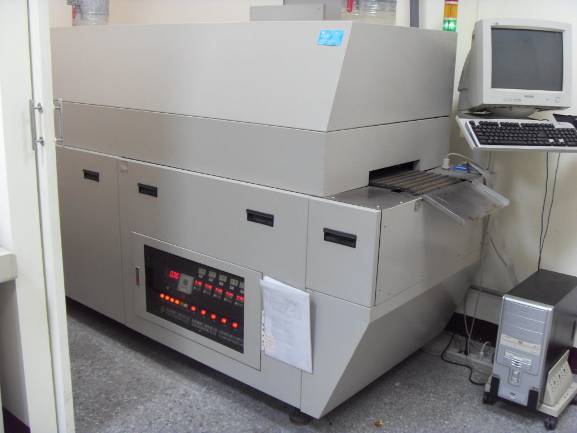 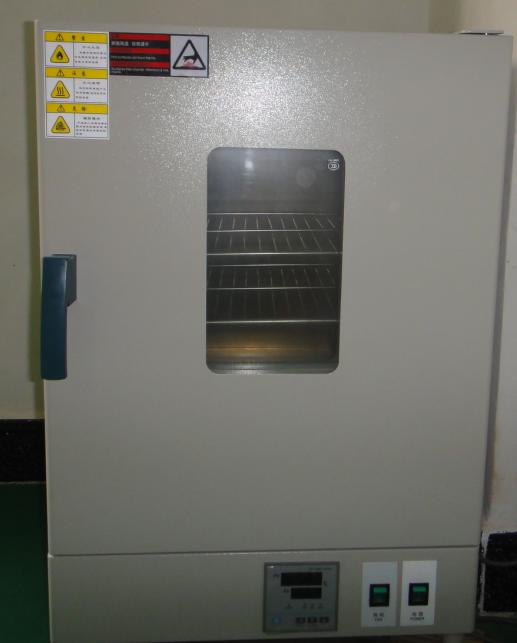 Salt Spray Tester
IR Reflow
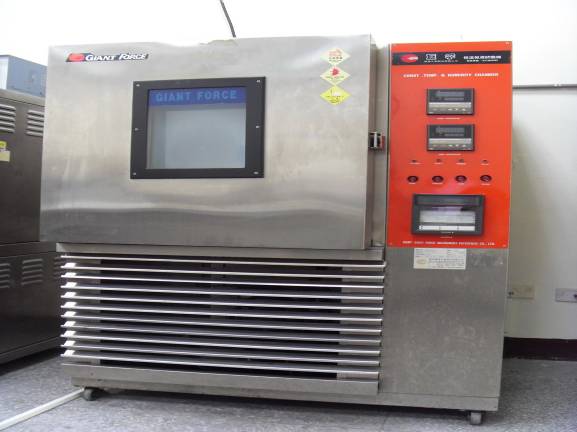 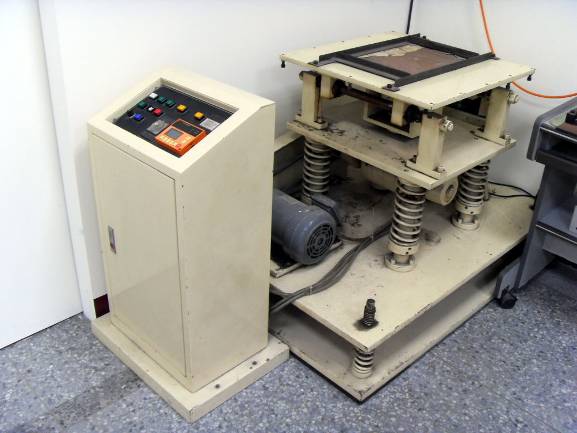 Oven
Humidity & Temperature Chamber
Vibration Tester
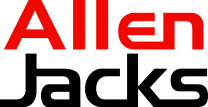 Material Analysis Equipments
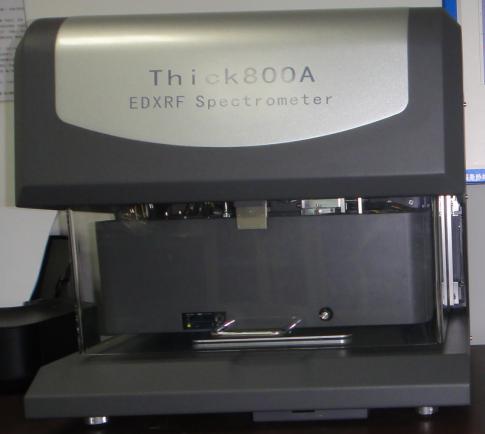 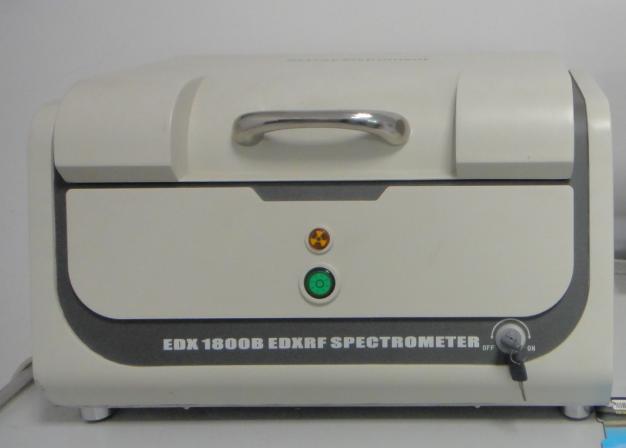 XRF (Plating Thickness)
XRF (RoHS)
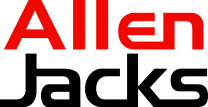 Major Customers
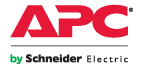 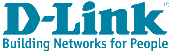 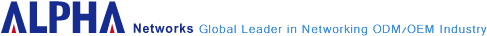 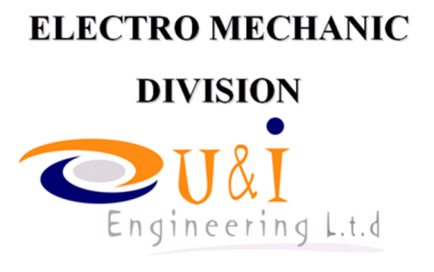 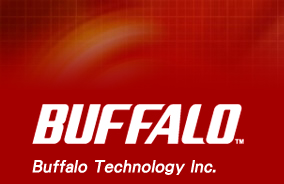 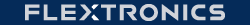 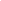 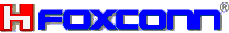 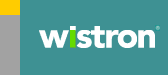 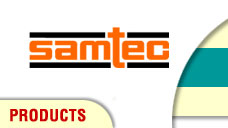 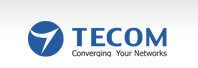 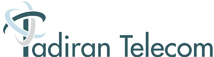 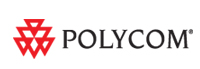 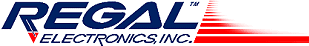 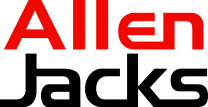 End of Profile
THANK YOU!
Allen Creations Corp.
Address: No.36, Lane 243, Tzuen Shyan Street, Pei Tou, Taipei, Taiwan
TEL: 886-2-28203786
FAX: 886-2-28204169
Email: allenkj.yeh@msa.hinet.net
Website: www.allenkj.com.tw